Describing people and places in Mexico
possessive adjective ‘su’ [revisited]
SER – ‘es’ and ‘son’ [revisited]
Y9 Spanish
Term 1.1 - Week 4 - Lesson 7
Amanda Izquierdo / Rachel Hawkes / Nick Avery
Artwork: Mark Davies

Date updated: 03/08/21
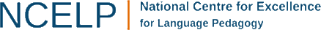 [Speaker Notes: Artwork by Mark Davies. All additional pictures selected are available under a Creative Commons license, no attribution required.
Native teacher feedback provided by Blanca Román.

Learning outcomes (lesson 1)
Introduction of new vocabulary
Cultural knowledge about a Spanish-speaking country
Consolidation of the following:
Possessive adjectives ‘su’ and ‘sus’
SER in 3rd person singular and plural present tense (‘es’ and ‘son’)
Penultimate syllable stress

Frequency rankings of vocabulary introduced this week (1 is the most common word in Spanish): 
venir [118]; nivel [297]; tierra [259]; luz [278]; muerto [1103]; muerte [294]; comunidad [523]; costumbre [972]; forma [119]; mexicano [849]; especial [436]; hora [160]; único [214]; sentar [249]; acordar [535]; quedar² [100]

Frequency rankings of vocabulary revisited this week (1 is the most common word in Spanish): 
Y8 3.1.4
parecer [89]; guardar [687]; pagar [377]; marca [1276]; falda [2743]; mitad [834]; precio [557]; tipo [168]; euro [2435]; ligero [1930]; práctico [2141]; este [24]

Y8 3.2.4 
grabar [1560]; tocar [327]; mostrar [330]; bajar [484]; saltar [1160]; pierna [776]; brazo [470]; mano [135]; alguien [346]; ya² [39]; ahora mismo [81]

Source: Davies, M. & Davies, K. (2018). A frequency dictionary of Spanish: Core vocabulary for learners (2nd ed.). Routledge: London

The frequency rankings for words that occur in this PowerPoint which have been previously introduced in NCELP resources are given in the NCELP SOW and in the resources that first introduced and formally re-visited those words. For any other words that occur incidentally in this PowerPoint, frequency rankings will be provided in the notes field wherever possible.]
Vocabulario
hablar
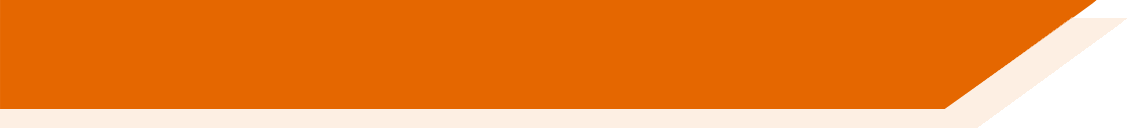 3
to keep,
keeping
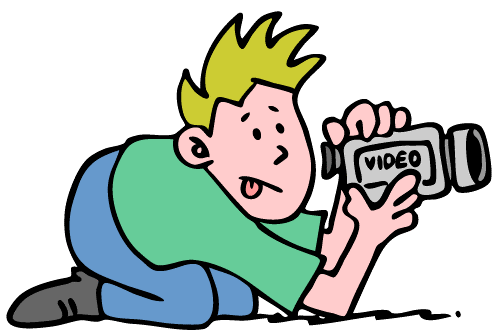 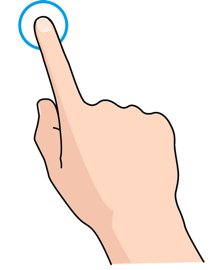 Segundos
[to record, recording]
[to touch, touching]
tocar
grabar
guardar
0
INICIO
[Speaker Notes: [1/6]
Timing: 3 minAim: to practise productive (oral) recall of three words within a given time. 

Procedure:
1. Students say all three words before three seconds elapse.
2. Click to reveal answers.
3. Repeat if additional practice needed.]
Vocabulario
hablar
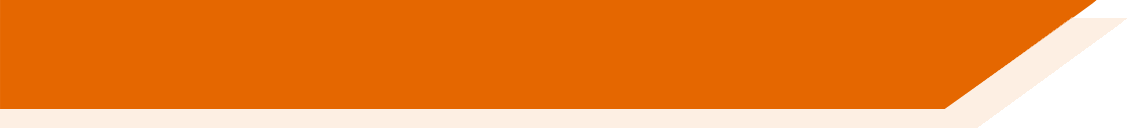 3
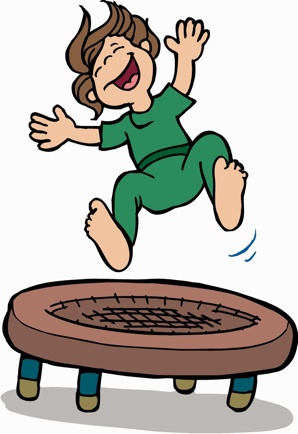 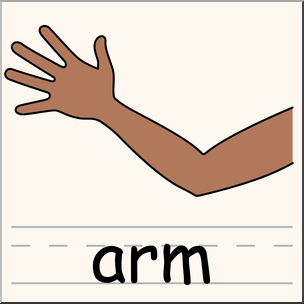 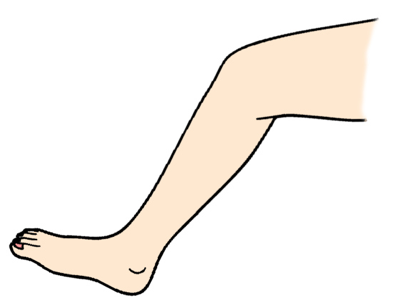 Segundos
[to jump, jumping]
[leg]
[arm]
la pierna
saltar
el brazo
0
INICIO
[Speaker Notes: [2/6]]
Vocabulario
hablar
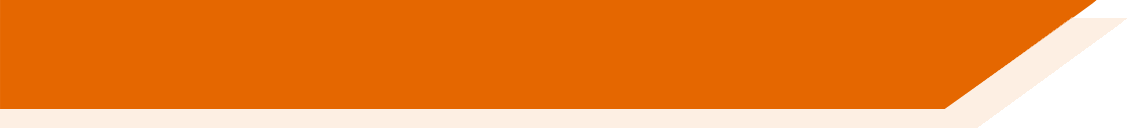 3
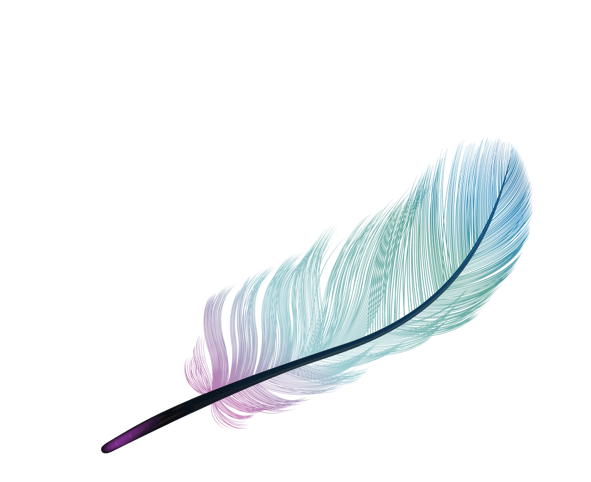 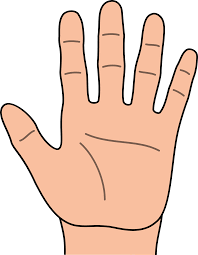 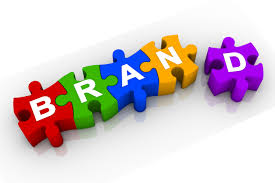 Segundos
[hand]
[light (m)]
la mano
la marca
ligero
0
INICIO
[Speaker Notes: [3/6]]
Vocabulario
hablar
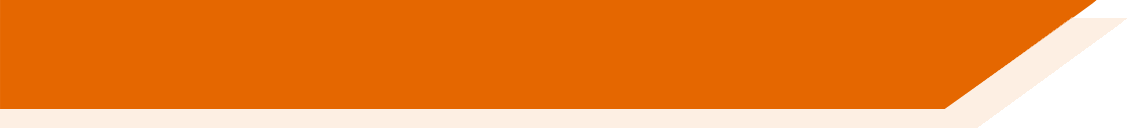 3
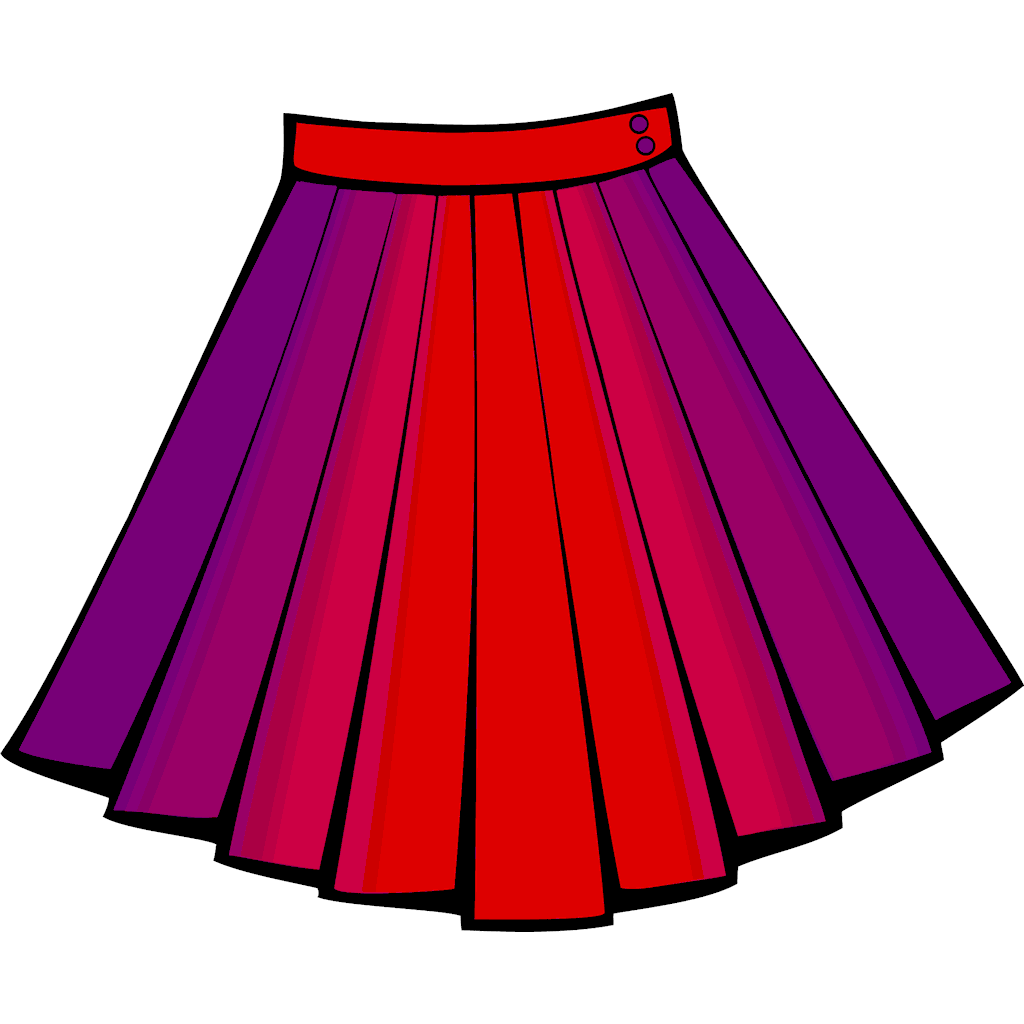 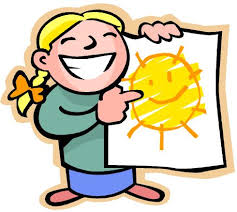 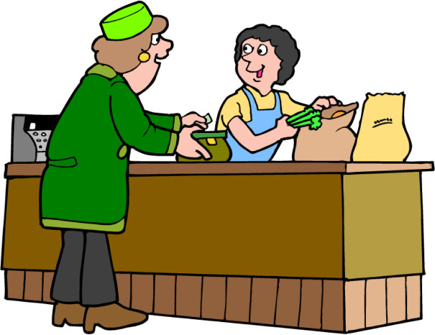 Segundos
[to pay, paying]
[to show, showing]
[skirt]
mostrar
pagar
la falda
0
INICIO
[Speaker Notes: [4/6]]
Vocabulario
hablar
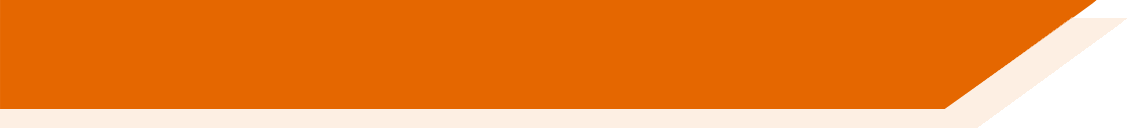 3
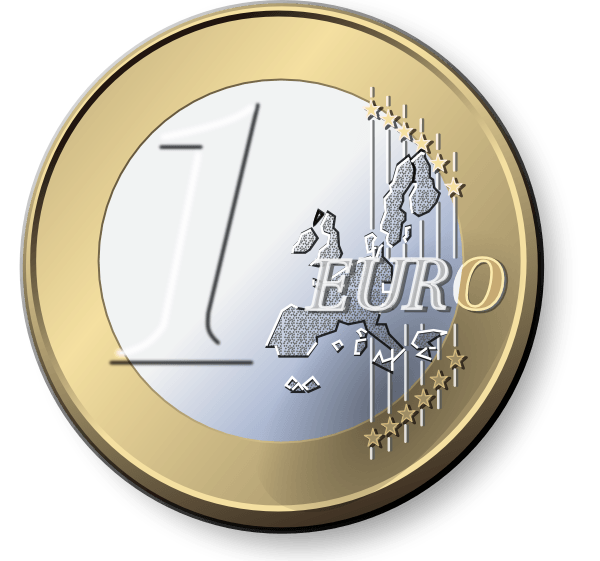 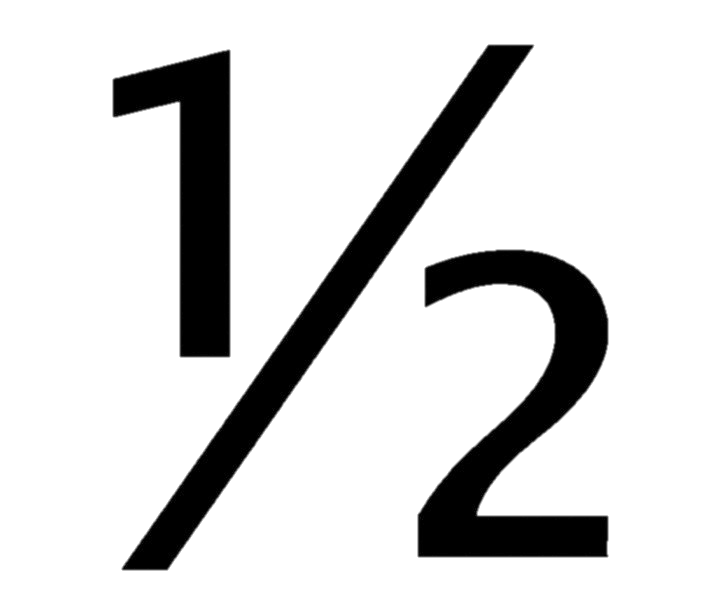 someone
Segundos
[half]
[euro]
el euro
la mitad
alguien
0
INICIO
[Speaker Notes: [5/6]]
Vocabulario
hablar
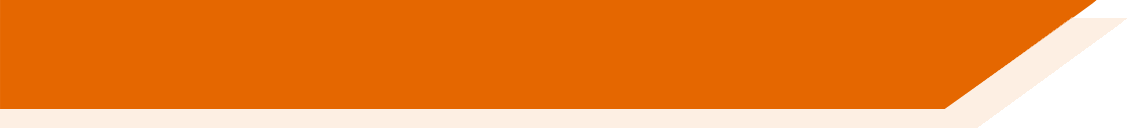 3
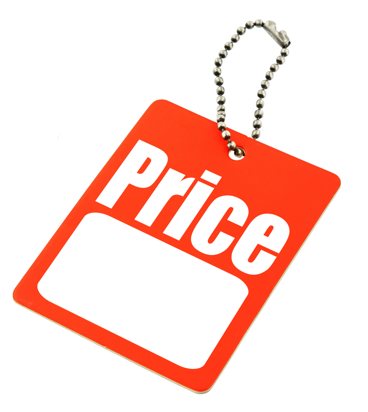 type
this (m)
Segundos
el precio
este
el tipo
0
INICIO
[Speaker Notes: [6/6]]
Vocabulario
leer / hablar
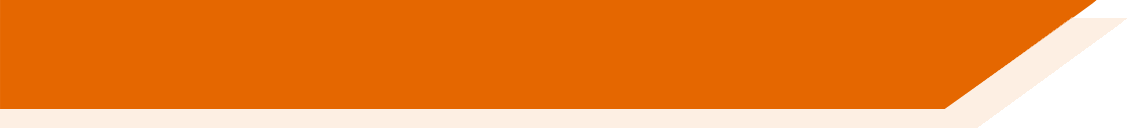 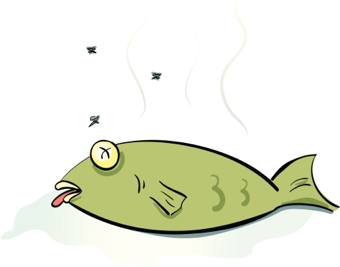 [1/2]
muerto/a
When ‘Earth’ and ‘Tierra’ are used for the planet, they start with a capital letter.
level
el nivel
[dead]
[level]
‘Muerto/a’ can also be used as a noun with the meaning ‘dead person’ (m/f).
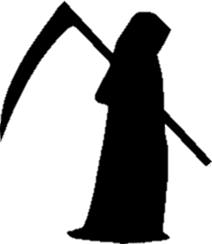 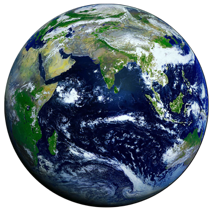 la muerte
la Tierra
Remember, the plural of words ending in –z is –ces: luz > luces.
[death]
[Earth]
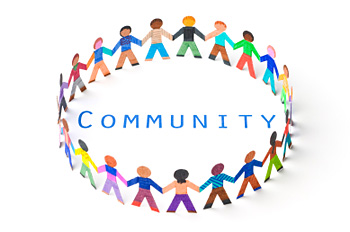 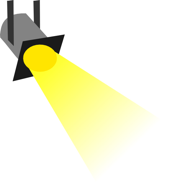 la luz
la comunidad
[light]
[Speaker Notes: [1/2]

Timing: 4 minutes (slides 8-9)

Aim: to introduce and embed new vocabulary

Procedure:1. Pupils either work by themselves or in pairs, reading out the words and recapping their English meaning (1 minute).2. Then the teacher removes the English words or pictures (one by one) and they try to recall the English orally (chorally), looking at the Spanish (1 minute).3. Then the Spanish meanings are removed (one by one) and they to recall them orally (again, chorally), looking at the English (1 minute)4. Further rounds of learning can be facilitated by one pupil turning away from the board, and his/her partner asking him/her the meanings (‘¿Cómo se dice X en español?’).  This activity can work from L2  L1 or L1  L2.]
Vocabulario
leer / hablar
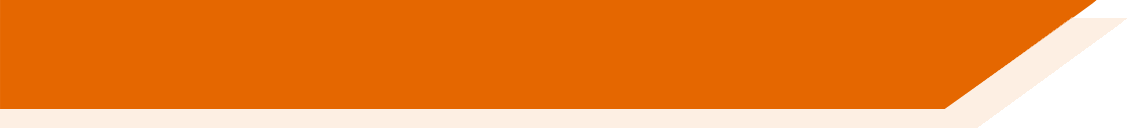 special
especial
[2/2]
custom, habit
la costumbre
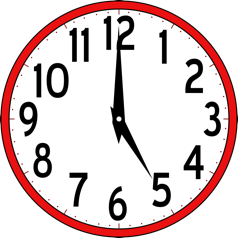 This verb is similar to tener (e->ie for ‘you’, ‘s/he’ and ‘they’):
la hora
[hour, time]
way
la forma
Tú vienes
You come
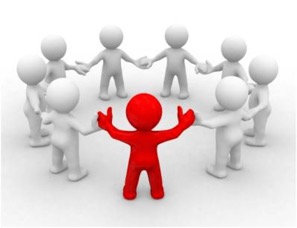 To say ‘the way of doing something’ in Spanish say ‘la forma de hacer algo’.
She comes
Ella viene
único/a
They (f) come
Ellas vienen
[unique]
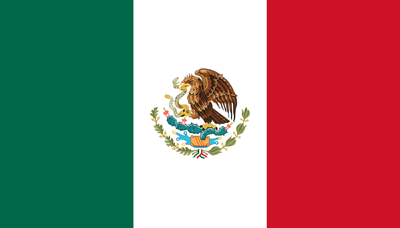 mexicano/a
to come, 
coming
venir
¡Atención! Debes pronunciar la ‘x’ en esta palabra como ‘j’.
[Mexican (adj), Mexican person (m/f)]
[Speaker Notes: [2/2]

Timing: 4 minutes (slides 8-9)

Aim: to introduce and embed new vocabulary

Procedure:1. Pupils either work by themselves or in pairs, reading out the words and recapping their English meaning (1 minute).2. Then the teacher removes the English words or pictures (one by one) and they try to recall the English orally (chorally), looking at the Spanish (1 minute).3. Then the Spanish meanings are removed (one by one) and they to recall them orally (again, chorally), looking at the English (1 minute)4. Further rounds of learning can be facilitated by one pupil turning away from the board, and his/her partner asking him/her the meanings (‘Cómo se dice X en español?’).  This activity can work from L2  L1 or L1  L2.

Notes:
The additional meaning of ‘único’ (‘only’ when used before a noun) and ‘forma’ (‘shape’) will be taught in later weeks. 
Venir is also similar to tener in its 1st person singular present tense form (vengo). However, that form is not used in this week’s lesson, and so it is not included on the slide itself.
The ability to understand and talk about cultural aspects of the Spanish-speaking world led to our decision to include the word ‘costumbre’. It may be useful to explain to students that ‘costumbre’ can be used for both for general ‘habits’ (e.g. tener la costumbre de hacer algo) and to refer to particular cultural customs that may be different from our own.]
Talking about possessionsPossessive adjectives ‘su’ and ‘sus’
gramática
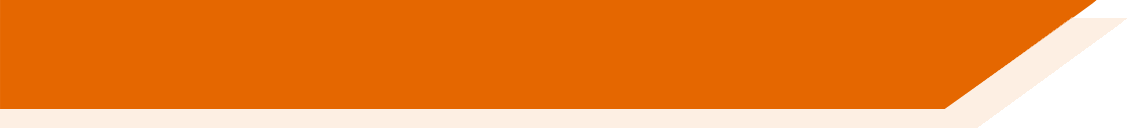 To say ‘his’, ‘her’ or ‘its’ before a singular or uncountable noun use ‘su’.
It does not matter whether the noun is masculine or feminine.
¡Ojo! As su(s) has different meanings, you may need context to know if it refers to she, he or it.
Ejemplos:
Su comunidad es especial.
His / her / its community is special.
Remember to use ‘es’ for a singular noun and ‘son’ for a plural noun.
To say ‘his’, ‘her’ or ‘its’ before a plural noun use ‘sus’.
His / her / its  customs are unique.
Sus costumbres son únicas.
[Speaker Notes: Timing: 2 minutes

Aim: to recap ‘su’ and ‘sus’.

Procedure:
1. Click to reveal each new part of explanation of ‘su’ and ‘sus’ and then the examples. Each example and answer is revealed by a click, so teachers can ask students for the answers.
2. Click to show explanation of  ‘su’ or ‘sus’ and how this will inform the verb choice between ‘es’ or ‘son’.]
Cosas sobre México
leer
Lee estas frases sobre México. ¿Qué piensas? ¿Son verdaderas o falsas?
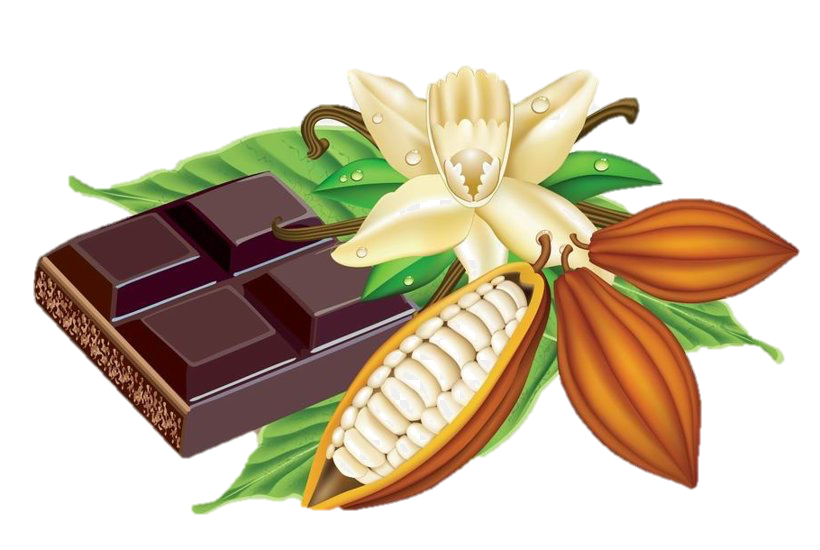 1. Originalmente el chocolate viene de México.
Verdadero
2. En México hay pirámides muy altas.
Verdadero
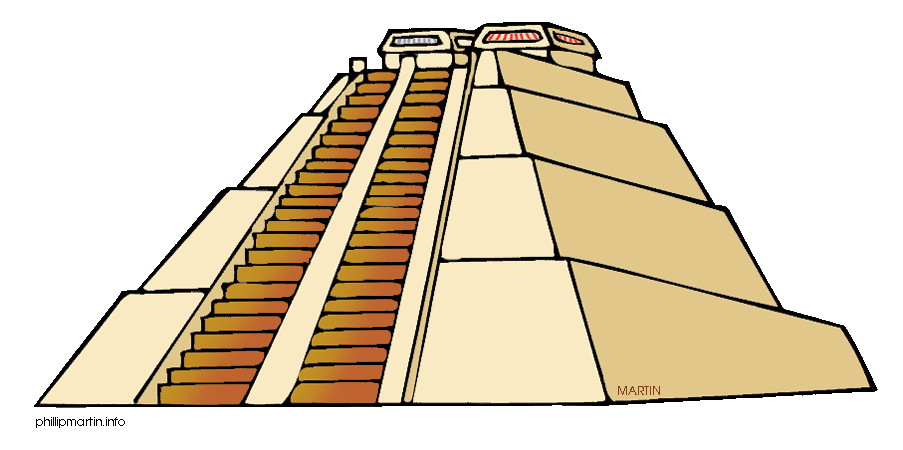 Falso
3. En México la gente solo habla español.
4. Romper una piñata* en una fiesta es una costumbre mexicana.
Verdadero
5. En una celebración popular las familias ofrecen comida a los muertos.
*A piñata is a soft container that is decorated and filled with sweets for celebrations.
Verdadero
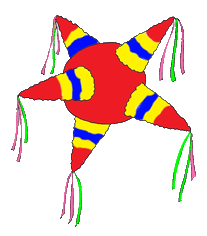 The verb ‘ser’ is used for dates.
6. Una celebración, el Día de Muertos, es en octubre.
Falso
Piñata
[Speaker Notes: Timing: 3 minutes.

Aim: to introduce students to some cultural information about Mexico.

Procedure:
Students read each sentence and give an oral translation.
Students decide if the sentence is true or false.

Note:
1. The teacher can clarify that this activity is not intended to be a test. It serves as an introduction to the topic and also to stimulate interest.
2. There are 69 languages in Mexico (68 native languages and Spanish). Source: https://blog.xcaret.com/en/indigenous-languages-spoken-in-mexico/#:~:text=According%20to%20official%20data%2C%20there,Tzotzil%2C%20Tzeltal%2C%20and%20Maya. 
3. The ‘Día de Muertos’ may be used with or without an article according to the RAE. See https://twitter.com/RAEinforma/status/1190605751158476802.

Frequency of unknown words and cognates:
originalmente [>5000]; chocolate [3408]; pirámide [4615]; popular [790]; celebración [2711]

Pyramid image by Phillip Martin and licensed under a Creative Commons Attribution-NonCommercial-NoDerivs 3.0 Unported License.  
Retrieved from http://architecture.phillipmartin.info/world_aztec_pyramid.htm
Other images also free to use from]
Lee las descripciones de personas, lugares y cosas de México. ¿Qué significa ‘su’?
leer
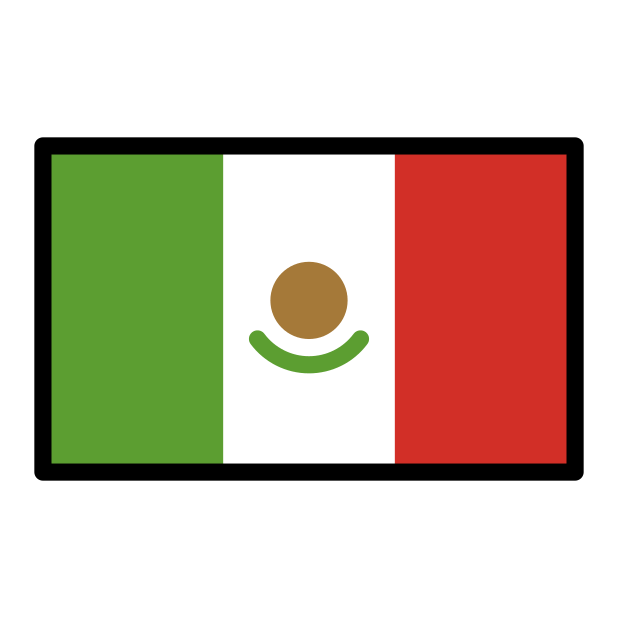 *el/la cantante – singer (m/f)
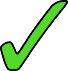 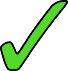 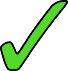 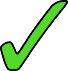 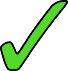 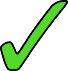 [Speaker Notes: Timing: 6 minutes

Aim: to recognise the gender and animacy of the noun and use this to decide the meaning of ‘su’.

Procedure:
Students read each sentence and write the correct of meaning of ‘su’  (e.g. 1=her), depending on the noun referred to in the first sentence (whether it is animate or inanimate, and, if animate, whether male or female).
Show the answers one by one and elicit oral translations of the sentences English.

Notes:
1. Students may also need to use the gender of the article to inform their choices here (e.g., seeing ‘una’ before ‘artista’, as the gender of this noun is invariable).   
2. Some words are deliberately not glossed for two reasons: 1) they are not needed to work out the meaning of ‘su’ and 2) they are near-cognates (see below).

Frequency of unknown words and cognates:
Cantante [2105]; festival [3194]; cultural [714]; artista [817]; actor [1533]; pirámide [4615]; metro [798]

Mexico flag by Daniel Utz and licensed under CC BY-SA 4.0
Retrieved from https://openmoji.org/library/#search=mexico]
Lee las descripciones (1-6) otra vez y busca la imagen correcta (a-f).
leer
¿Qué letra?
b
a
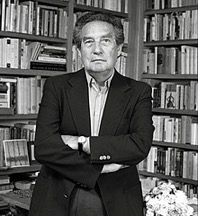 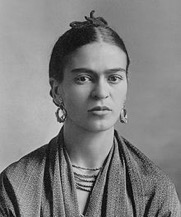 d
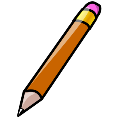 c
Frida Kahlo
Octavio Paz
c
d
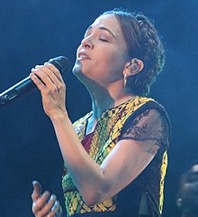 a
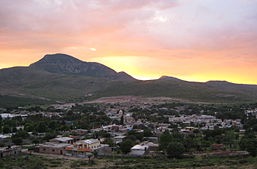 e
Natalia 
Lafourcade
Aguascalientes
f
f
e
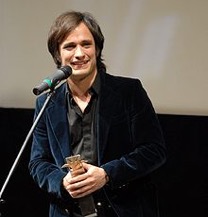 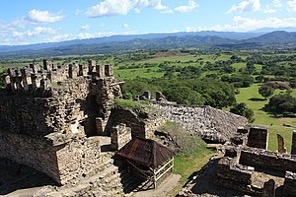 b
Gael 
García Bernal
*el/la cantante – singer (m/f)
Toniná
[Speaker Notes: Timing: 4 minutes

Aim: to identify who or what each sentence is referring to.

Procedure:
Students read each sentence again and decide which is the corresponding letter for each sentence. 
Show the answers one by one.

Identifying features: 
In picture A, there is a pencil to help identify the woman as the artist.
In picture B, there are books behind the author.
In picture C, there is a picture of a city.
In picture D, the woman is holding a microphone.
In picture E, the actor is holding a prize and giving a speech.
In picture F, the camera is looking down on a pyramid-shaped structure.

Frequency of unknown words and cognates:
Cantante [2105]; festival [3194]; cultural [714]; artista [817]; actor [1533]; pirámide [4615]

Photos from wikipedia.org
Frida Kahlo. Author died in 1954 and image is now public domain and available at https://commons.wikimedia.org/wiki/File:Frida_Kahlo,_by_Guillermo_Kahlo.jpg
Octavio Paz. Photo usable by CC BY-SA 4.0 and available at https://es.wikipedia.org/wiki/Octavio_Paz
Aguascalientes. Image by Isacdaavid usable by CC BY-SA 4.0 and available at https://es.wikipedia.org/wiki/Aguascalientes#/media/Archivo:Montaje_Estado_de_Aguascalientes.png
Natalia Lafourcade. Image by Martinbayo usable by CC BY-SA 4.0 and available at https://es.wikipedia.org/wiki/Natalia_Lafourcade#/media/Archivo:Natalia_Lafourcade_2018_Gran_Rex_37_(Cropped).jpg
Gael García Bernal. Image by Festival Incernacional de Cine en Guadalajara usable by CC BY 2.0 and available at https://es.wikipedia.org/wiki/Gael_Garc%C3%ADa_Bernal#/media/Archivo:Gael_Garc%C3%ADa_Bernal_(Guadalajara_Film_Festival).jpg
Image by David Cabrera usable by CC BY 2.0 and available at https://es.wikipedia.org/wiki/Tonin%C3%A1#/media/Archivo:Lo_M%C3%A1s_Alto_-_Tonin%C3%A1.jpg]
Escucha las frases sobre personas, lugares y cosas de México.¿Es A o B? ¿Qué significa ‘su(s)’: ‘his’, ‘her’ or ‘its’?
escuchar
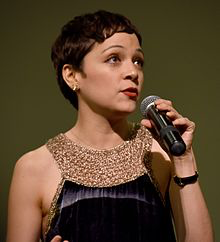 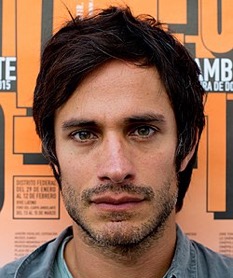 its
1
1
Sus
Natalia 
Lafourcade
Gael 
García Bernal
Su
her
2
2
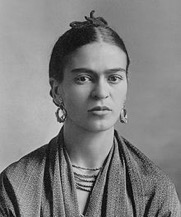 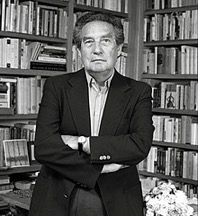 his
3
3
Sus
4
4
his
Sus
Octavio Paz
Frida Kahlo
her
5
5
Su
El Premio Nobel de Literatura es un premio cada año para un/a autor/a de mucho éxito.
Sus
6
6
its
*fue = it was, it went; *el símbolo = symbol; el sol = sun
[Speaker Notes: Timing: 8 minutes 

Aims: 
to identify the form of ‘su’ (singular or plural) and use this to decide which noun (A or B) is missing.
to recognise the animacy and gender of the subject and use this to work out the meaning of ‘su’ (his, her or its).
to understand the sentences in their entirety.

Procedure:
1. Students copy the grid into their books. 
2. Click on the blue action button to play the sentence. Students will hear the sentence with the noun in column A or B bleeped out. They will need to pay attention to the possessive adjective (su or sus) to establish which word (A or B) is missing. They may wish to write the possessive adjective down to help them do this.
3. Students listen again. This time they decide whether ‘su’ means ‘his’, ‘her’ or ‘its’, based on the subject that they hear. To help them do this, pictures of the four people mentioned are provided, too.
4. Answers can be checked by listening to the full audio (beige buttons) or simply by clicking. This is also a chance to check understanding of the sentences via oral translation into English.

Transcript:
Words in brackets are bleeped out.
Blue buttons
México es un país con mucha cultura. Sus [beep] son conocidas en todas partes del mundo.
Natalia LaFourcade canta muy bien. Su [beep] Un Canto por México, es muy popular.
Gael García Bernal es actor, pero también es director. Sus [beep] tienen mucho éxito.
Octavio Paz es un autor mexicano con un Premio Nobel de Literatura. Sus [beep] hablan sobre la vida y la naturaleza.
Frida Kahlo es una artista muy especial. Su [beep] de pintar es única.
La zona de Toniná fue muy importante para la comunidad mexicana. Sus [beep] son un símbolo del Sol y la Tierra.

Beige buttons
México es un país con mucha cultura. Sus costumbres son conocidas en todas partes del mundo.
Natalia LaFourcade canta muy bien. Su canción Un Canto por México, es muy popular.
Gael García Bernal es actor, pero también es director. Sus películas tienen mucho éxito.
Octavio Paz es un autor mexicano con un Premio Nobel de Literatura. Sus poemas hablan sobre la vida y la naturaleza.
Frida Kahlo es una artista muy especial. Su forma de pintar es única.
La zona de Toniná fue muy importante para la comunidad mexicana. Sus edificios son un símbolo del Sol y la Tierra.

Photos from wikipedia.org
Frida Kahlo. Author died in 1954 and image is now public domain and available at https://commons.wikimedia.org/wiki/File:Frida_Kahlo,_by_Guillermo_Kahlo.jpg
Octavio Paz. Photo usable by CC BY-SA 4.0 and available at https://es.wikipedia.org/wiki/Octavio_Paz
Natalia Lafourcade. Image by Martinbayo usable by CC BY-SA 4.0 and available at https://es.wikipedia.org/wiki/Natalia_Lafourcade#/media/Archivo:Natalia_Lafourcade_2018_Gran_Rex_37_(Cropped).jpg
Gael García Bernal. Image by Festival Incernacional de Cine en Guadalajara usable by CC BY 2.0 and available at https://es.wikipedia.org/wiki/Gael_Garc%C3%ADa_Bernal#/media/Archivo:Gael_Garc%C3%ADa_Bernal_(Guadalajara_Film_Festival).jpg
Image by David Cabrera usable by CC BY 2.0 and available at https://es.wikipedia.org/wiki/Tonin%C3%A1#/media/Archivo:Lo_M%C3%A1s_Alto_-_Tonin%C3%A1.jpg

Frequency of unknown words and cognates:
sol [383]; símbolo [2027]; fue (ser) [7]]
¿Por qué hacer un viaje a México? Aquí te damos cinco razones.
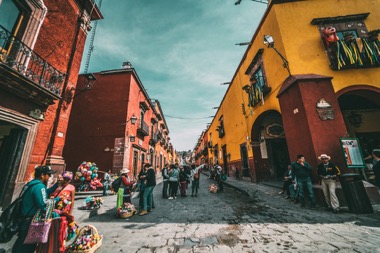 leer
Lee este artículo y escribe el título correcto. Debes elegir ‘su’ o ‘sus’.
gente
1. Su / sus________________
Si vienes a México es seguro que puedes hacer amigos. Los mexicanos son muy simpáticos y reciben a los visitantes* con los brazos abiertos. 
2. Su / sus ________________
Los paisajes de México son geniales. Puedes visitar sus playas hermosas, sus montañas altas, sus lagos* grandes o sus bosques* llenos de vida.
3. Su / sus ________________
En sus calles vas a encontrar todo tipo de edificios: iglesias antiguas, plazas llenas de gente, mercados, teatros, tiendas con productos locales... 
4. Su / sus ________________
México es conocido por sus platos deliciosos. Los mexicanos comen bien y preparan muchas cosas tradicionales: tacos, tamales, mole...
5. Su / sus ________________
Si te interesa la cultura, México es un lugar ideal. Las tradiciones son muy importantes para los mexicanos y sus celebraciones son muy especiales.
naturaleza
ciudades
comida
*el/la visitante - visitor
costumbres
*el bosque - forest
*el lago - lake
[Speaker Notes: Timing: 7 minutes

Aims: 
to correctly identify the section headers.
to use the correct form of the possessive adjective (‘su’ or ‘sus’).

Procedure:1. Students read each section and decide on the correct title from the options available. Note that there are eight options but students will only need to choose five.
2. Show the answers one by one and give feedback. As part of feedback, oral translations could be given in English for each short section.  

Frequency of unknown words and cognates:
visitante [2428]; lago [2151]; bosque [1444]; local [734]; ideal [2388]  

Image from Pixabay (free to use)]
cultura
Comida típica de México
México es conocido por sus platos deliciosos. Los mexicanos comen bien y preparan muchas cosas tradicionales: tacos, tamales, mole...
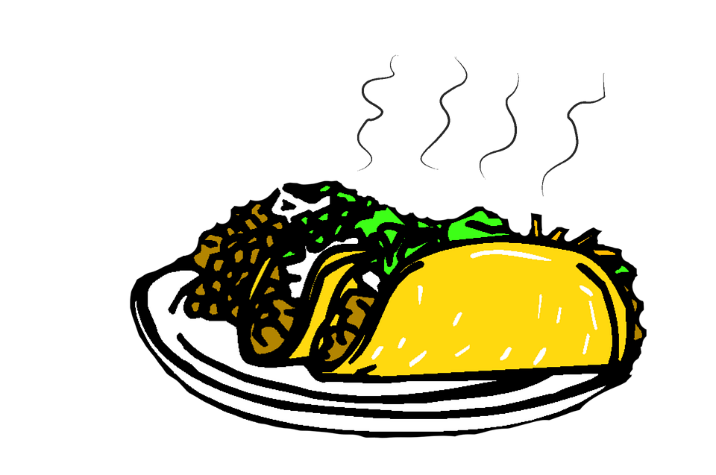 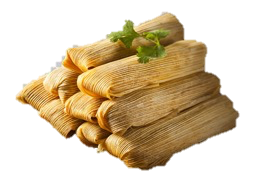 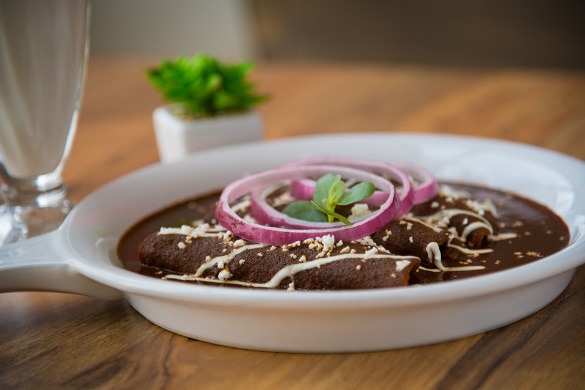 Tacos
Mole
Tamales
Mole (‘mo-le’) is a traditional Mexican sauce. It may be made with chilli peppers, nuts, dried fruits, spices and seeds. The ingredients are roasted before being mixed with liquids to make a thick sauce. The sauce can be used with a range of dishes.
Tamales are made of corn-based dough with a meat, bean or cheese filling. They are usually steamed and come wrapped in a banana leaf.
Tacos are a type of small tortilla wrap that can have all kinds of fillings (e.g., ground beef, cheese, vegetables).
[Speaker Notes: OPTIONAL
This slide can be used to explain the references to food on the previous slide.   

Mole image and Tacos image from Pixabay.com and free to use.
Tamal image from Clipart Library and free to use.]
leer / hablar / escuchar
En parejas, lee las frases.
When reading words aloud in Spanish, stress the penultimate syllable for any word ending in a vowel, ‘n’ or ‘s’ (unless there is a written accent).
¿Qué palabras tienen el énfasis en la penúltima sílaba? Escucha y comprueba.
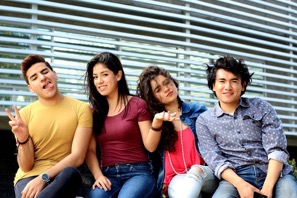 Los mexicanos son muy amables* y reciben a los visitantes con los brazos abiertos.
Los mexicanos son muy amables* y reciben a los visitantes con los brazos abiertos.
1
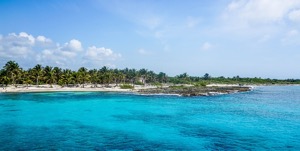 Puedes visitar sus playas hermosas, sus montañas altas, sus lagos impresionantes* y sus bosques llenos de vida.
Puedes visitar sus playas hermosas, sus montañas altas, sus lagos impresionantes* y sus bosques llenos de vida.
2
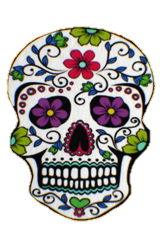 Las tradiciones son muy importantes para los mexicanos y sus celebraciones son muy especiales.
Las tradiciones son muy importantes para los mexicanos y sus celebraciones son muy especiales.
3
*amable - friendly
*impresionante - impressive
[Speaker Notes: Timing: 5 minutes

Aim: to practise stressing the correct syllable (penultimate).

Procedure:1. Students read out each fragment trying to focus on which is the correct syllable to stress.
2. Students listen to the recording to check against their pronunciation.

Note: the sentences have been changed very slightly from slide 15 in order to incorporate more words with penultimate syllable stress (amables, impresionantes).

All photos from Pixabay.com and free to use.

Frequency of unknown words and cognates:
amable [2707]; impresionante [2720]]
Escribe las seis frases sobre México en español para una página web de viajes:
escribir
1
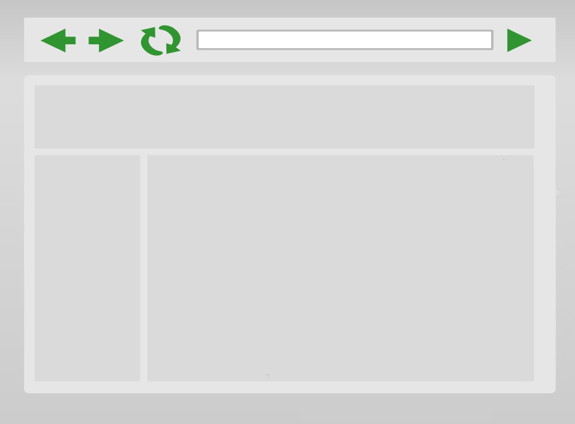 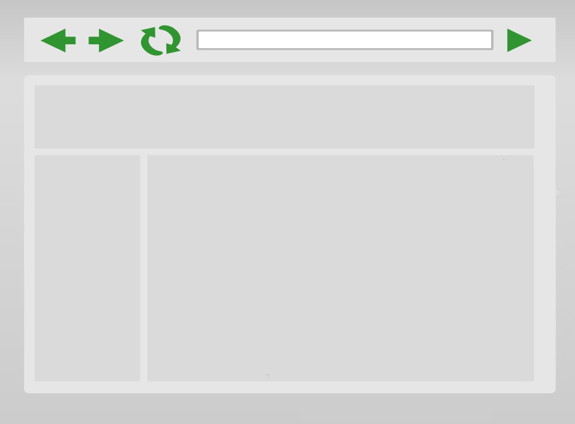 2
3
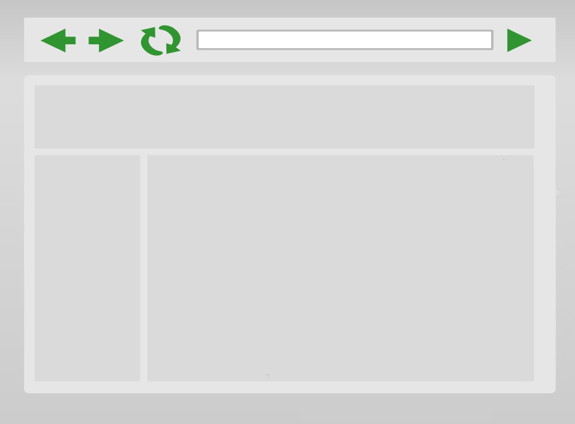 Remember, ‘people’ in Spanish is singular.
Its cities are interesting places. 
You can look at the old buildings and enjoy the atmosphere.
Sus ciudades son lugares interesantes. Puedes mirar los edificios antiguos y disfrutar del ambiente.
Su naturaleza es muy especial y sus paisajes son preciosos/hermosos.
Its nature is very special and its landscapes are beautiful.
Su gente es muy simpática/amable. Es fácil hacer muchos amigos.
Its people are very kind. It’s easy to make a lot of friends.
4
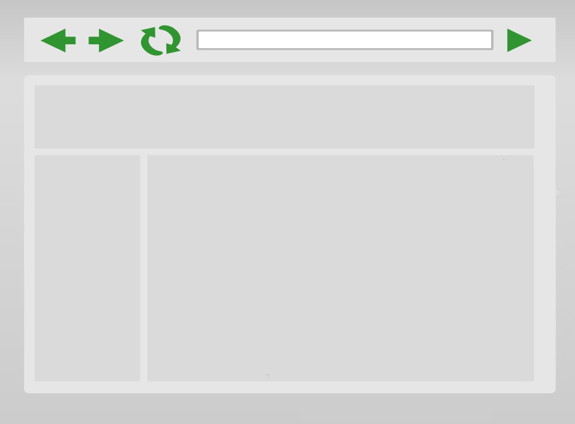 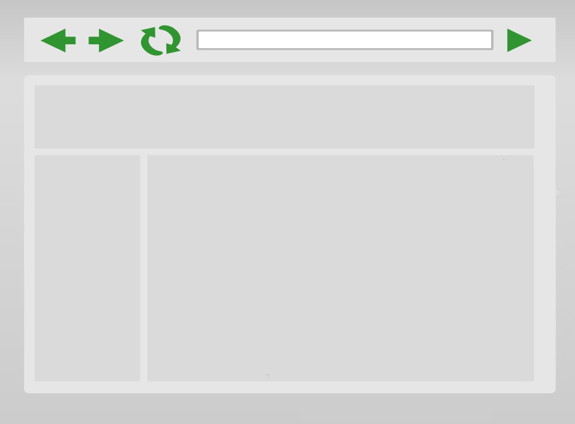 5
6
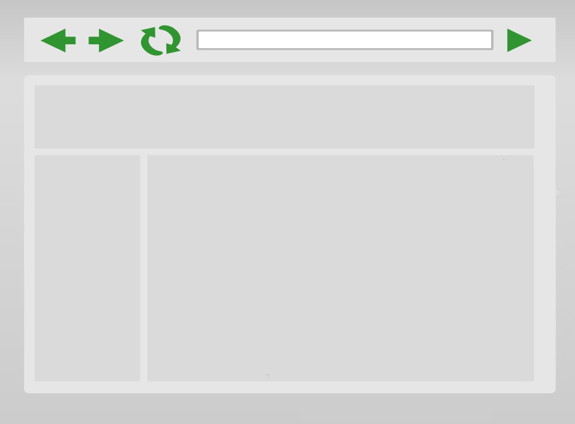 Its customs are unique, especially the way of celebrating the dead.
Sus costumbres son únicas, especialmente la forma de celebrar a los muertos.
Su comida es muy rica; puedes comer muchos tipos de platos.
Sus museos son geniales si te gusta aprender sobre historia.
Its museums are great if you like to learn about history.
Its food is very tasty; you can eat many types of dishes.
Use personal ‘a’ if the direct object is a living thing (or was once alive!).
*especially – especialmente
[Speaker Notes: Timing: 8 minutes

Aims: 
to practise agreement of singular and plural nouns with the possessive adjectives ‘su’ and ‘sus’.
to practise agreement of singular and plural nouns with the verbs ‘es’ and ‘son’.

Procedure:1. Students write each sentence in Spanish.
2. Shows answers one by one and give feedback.  

Notes: 
1. In the SOW the use of the definite article in cases where English omits the article has not yet been covered. For this reason, item 6 refers to ‘historia’ without an article.
2. the activity involves use of the pattern –mente as equivalent of –ly after an adjective of invariable gender (see item 5). This affix was taught in Year 8, and ‘especial’ is a new vocabulary item this week. Earlier activities in this lesson did not focus on this aspect of language, and so a gloss is given in the bottom right hand corner to give students support.]
Solución
*especially – especialmente
Its nature is very special and its landscapes are beautiful.
Su naturaleza es muy especial y sus paisajes son preciosos/hermosos.
Its people are very kind. It’s easy to make a lot of friends.
Su gente es muy simpática/amable. Es fácil hacer muchos amigos.
Its cities are interesting places. 
You can look at the old buildings and enjoy the atmosphere.
Sus ciudades son lugares interesantes. Puedes mirar los edificios antiguos y disfrutar del ambiente.
Its food is very tasty; you can eat many types of dishes.
Su comida es muy rica; puedes comer muchos tipos de platos.
Its customs are unique, especially the way of celebrating the dead.
Sus costumbres son únicas, especialmente la forma de celebrar a los muertos.
Its museums are great if you like to learn about history.
Sus museos son geniales si te gusta aprender sobre historia.
[Speaker Notes: ALTERNATIVE ANSWER SLIDE
This slide allows both the English and Spanish sentences to be seen at the same time during feedback.
Click to bring up each answer.]
Describing a Mexican tradition: Día de Muertos
reflexive pronoun ‘se’
possessive adjective ‘su’ [revisited]
Y9 Spanish
Term 1.1 - Week 4 - Lesson 8
Amanda Izquierdo / Rachel Hawkes / Nick Avery
Artwork: Mark Davies

Date updated: 03/08/21
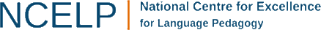 [Speaker Notes: Artwork by Mark Davies. All additional pictures selected are available under a Creative Commons license, no attribution required.
Native teacher feedback provided by Blanca Román.

Learning outcomes (lesson 2)
Introduction of new vocabulary
Cultural knowledge about a Spanish-speaking country
Introduction of reflexive pronoun ‘se’
Consolidation of the following:
Possessive adjective ‘su’ (& ‘sus’)

Frequency rankings of vocabulary introduced this week (1 is the most common word in Spanish): 
venir [118]; nivel [297]; tierra [259]; luz [278]; muerto [1103]; muerte [294]; comunidad [523]; costumbre [972]; forma [119]; mexicano [849]; especial [436]; hora [160]; único [214]; sentar [249]; acordar [535]; quedar² [100]

Frequency rankings of vocabulary revisited this week (1 is the most common word in Spanish): 
Y8 3.1.4
parecer [89]; guardar [687]; pagar [377]; marca [1276]; falda [2743]; mitad [834]; precio [557]; tipo [168]; euro [2435]; ligero [1930]; práctico [2141]; este [24]

Y8 3.2.4 
grabar [1560]; tocar [327]; mostrar [330]; bajar [484]; saltar [1160]; pierna [776]; brazo [470]; mano [135]; alguien [346]; ya² [39]; ahora mismo [81]

Source: Davies, M. & Davies, K. (2018). A frequency dictionary of Spanish: Core vocabulary for learners (2nd ed.). Routledge: London

The frequency rankings for words that occur in this PowerPoint which have been previously introduced in NCELP resources are given in the NCELP SOW and in the resources that first introduced and formally re-visited those words. For any other words that occur incidentally in this PowerPoint, frequency rankings will be provided in the notes field wherever possible.]
Vocabulario
hablar
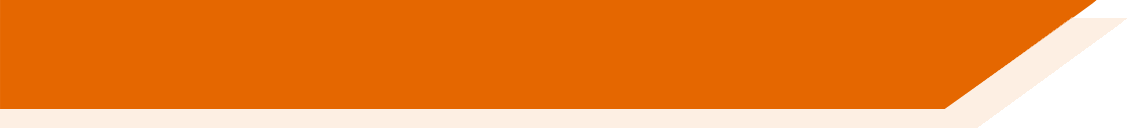 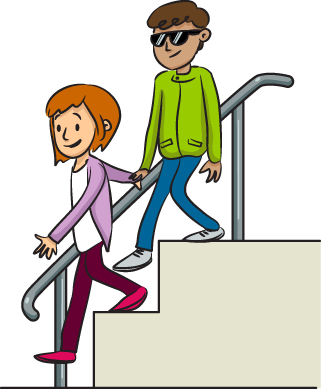 someone
a _ _ _ _ _ _
alguien
7.
b _ _ _ _
bajar
[to go down, 
to lower]
1.
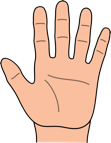 la mano
la m _ _ _
[hand]
8.
ya
y _
already
2.
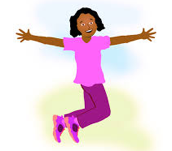 [to jump,
 jumping]
s _ _ _ _ _
saltar
9.
a _ _ _ _  m _ _ _ _
ahora mismo
right now
3.
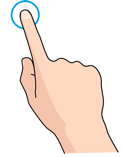 [to touch, 
touching]
t _ _ _ _
tocar
to seem, seeming
10.
p _ _ _ _ _ _
parecer
4.
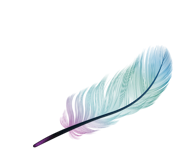 ligero
l _ _ _ _
practical, useful (m)
práctico
[light (m)]
p _ _ _ _ _ _ _
11.
5.
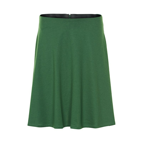 la falda
la f _ _ _ _
to keep, keeping
guardar
g _ _ _ _ _ _
12.
[skirt]
6.
[Speaker Notes: Vocabulary recall activity

Timing: 3 minutes

Aim: to revisit this week’s revisited vocabulary.

Procedure:
1. Teachers asks students to try to say the word in Spanish represented by each image. To encourage learners to recall this vocabulary only the first letter of each word is provided.]
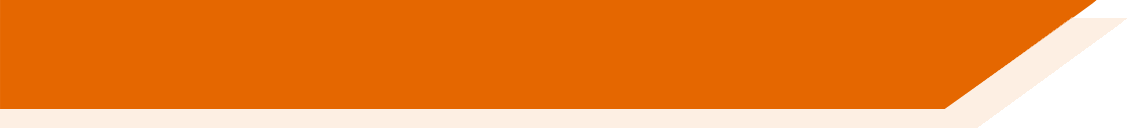 gramática
Doing something to ‘herself’/’himself’:Reflexive pronoun ‘se’
When the ’doer’ (subject) and ‘receiver’ (object) of the verb are not the same person, we use an ‘a’ after the verb:
‘Sentar’ means ‘to sit, to sit down’. The stem sometimes changes (e->ie) for ‘I’, ‘you’, ‘s/he’ and ‘they’, like querer.
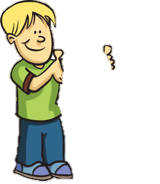 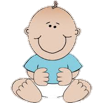 Sienta al niño.
S/he sits the child down.
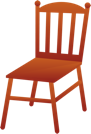 When the ‘doer’ (subject) and ‘receiver’ (object) of an action are the same person we use a reflexive pronoun. For example:
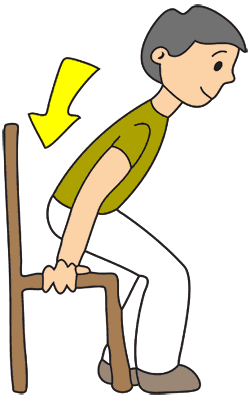 S/he sits himself/herself down.
In English, the reflexive pronouns are sometimes optional.
To mean ‘herself’ or ‘himself’ in Spanish, use ‘se’ before a verb.
Se sienta.
S/he sits (himself/herself) down.
[Speaker Notes: Timing: 2 minutes.

Aim:
to introduce the reflexive pronoun ‘se’.
to recap the function of reflexive pronouns.

Procedure:
Teacher goes through the grammar explanation with students, revealing each new sentence on a mouse click.]
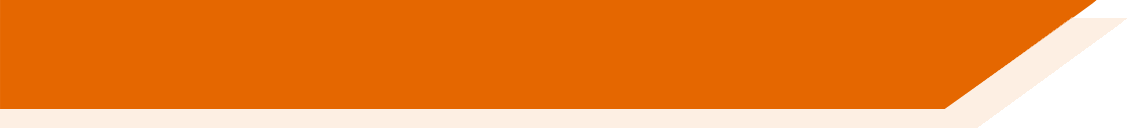 gramática
Using verbs with reflexive pronouns
Some Spanish verbs have a completely different meaning when used with a reflexive pronoun!
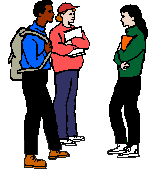 S/he meets up with friends.
Queda con amigos.
to meet up
Quedar =
This verb has a change(o>ue) in the stem (the beginning of the verb) for ‘I’, ‘you (singular)’, ‘he/she/it’ and ‘they’.
yo me acuerdo		I remember
tú te acuerdas		you remember
él/ella se acuerda		he/she/it remembers
ellos/ellas se acuerdan	they remember

You may remember that ’encontrar’ and ‘volver’ follow the same pattern
to remain, to stay
Se queda en casa.
S/he stays at home.
Quedarse =
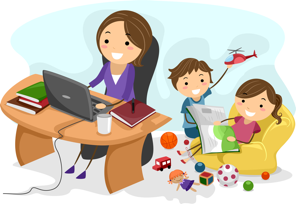 ¿5 euros?
Acordar =
to agree on
S/he agrees on the price.
Acuerda el precio.
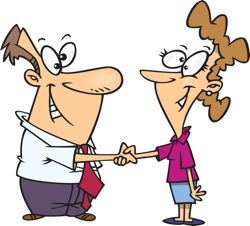 ¡Vale!
Se acuerda.
S/he remembers.
to remember
Acordarse =
[Speaker Notes: Timing: 2 minutes

Aim: to introduce the difference in meaning of two specific verbs when used with reflexive pronouns.

Procedure:
Teacher goes through the grammar explanation with students, revealing each new sentence on a mouse click.
Explain to students that infinitive + ‘se’ is often used as the dictionary entry for the reflexive form a verb. This will be the first time that students see a pronoun attached to an infinitive, so it is important to point out.

Note: ‘quedar’ is already known from Year 8.]
leer / hablar
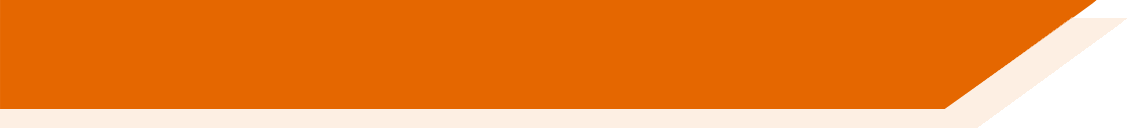 Vocabulario
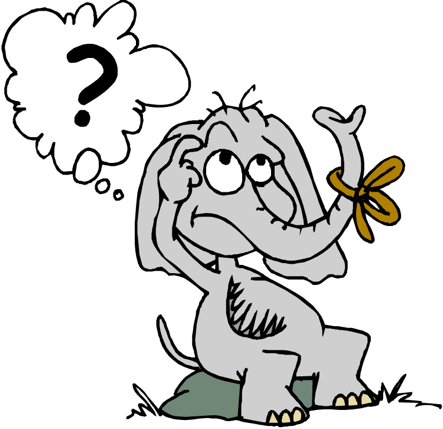 ¿5 euros?
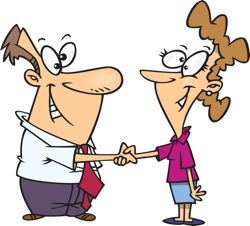 ¡Vale!
Use ‘de’ to say what the person remembers!
[to remember]
[to agree, to agree on]
acordar
acordarse (de algo)
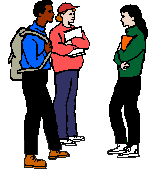 to remain, 
to stay
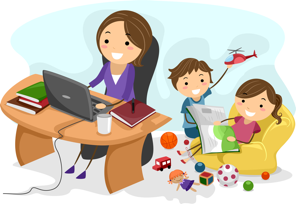 [to meet up]
quedar
quedarse
[Speaker Notes: Timing: 2 min.

Aim: to reinforce understanding of the difference in meaning between the reflexive and non-reflexive forms of the verbs.

Procedure:
Each English definition/picture first disappears in random order. Students provide it, based on the Spanish prompt.
Then each Spanish word disappears. Students provide the Spanish, based on the English definition/picture.   

Note: quedar is already known from Year 8.]
Nadia celebra el Día de Muertos. Lee las frases y marca el significado correcto del verbo. ¿Qué significa cada frase?
leer
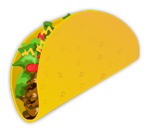 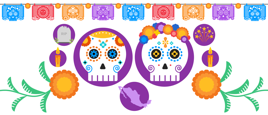 She meets up with some cousins.
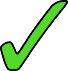 She remembers the past.
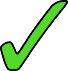 She meets up with someone to prepare food.
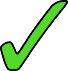 She agrees on the time of the party.
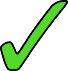 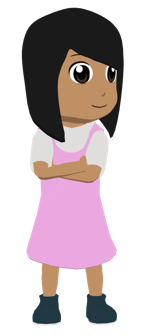 She stays at home in the morning.
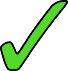 She remembers special people.
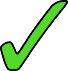 [Speaker Notes: Timing: 5 min.

Aims:
to practise understanding the difference between verbs ‘acordar(se)’ and ‘quedar(se)’ in reflexive and non reflexive forms.
to introduce the topic of the lesson: ‘Día de Muertos’.

Procedure:
Students read each sentence and decide which meaning is correct for the verb.
Students say the meaning of each sentence.]
Talking about possessionsPossessive adjectives ‘su’ and ‘sus’
gramática
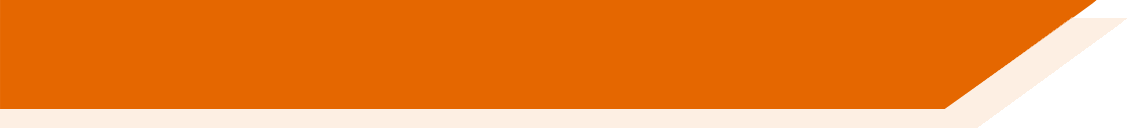 Remember: to say ‘his’, ‘her’ or ‘its’ before a singular or uncountable noun use ______.
su
It does not matter whether the noun is masculine or feminine.
Ejemplos:
Su familia es mexicana.
His / her / its family is Mexican.
To say ‘his’, ‘her’ or ‘its’ before a plural noun use ______.
sus
His / her / its  grandparents are Mexican.
Sus abuelos son mexicanos.
[Speaker Notes: Timing: 2 minutes

Aim: to recap ‘su’ and ‘sus’.

Procedure:
1. Click to reveal each new part of explanation of ‘su’ and ‘sus’ and then the examples. Each example and answer is revealed by a click, so teachers can ask students for the answers.]
leer
Lee unas frases sobre cómo Nadia celebra el Día de Muertos. ¿Necesitas ‘se’ o ‘su’? Escribe la opción correcta. ¿Qué significan las frases?
She stays
_________ in the kitchen to organize the food.
Her family
__________ prepares an altar with coloured papers and lights.
Her house
_________ is full of flowers.
She sits down
_____________ in the room to see the photos.
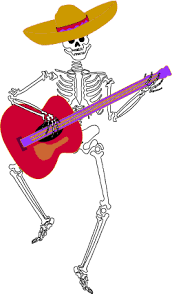 She remembers
_______________ happy moments.
Her brother
___________ participates in the festival.
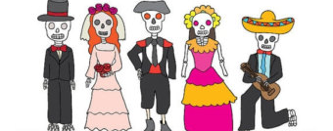 *An altar is a type of table used for religious ceremonies or spiritual offerings.
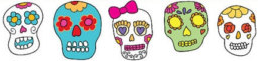 [Speaker Notes: Timing: 6 minutes

Aim:
to understand the difference between ‘se’ and ‘su’.
to understand the vocabulary in the sentences.

Procedure:
Students read each question and decide whether the correct option is ‘se’ or ‘su’ depending on what comes after.
Students complete the start of each question in English.
Check answers ‘su’ or ‘se’ for each item. Furthermore, to check understanding, elicit an oral translation of each sentence.]
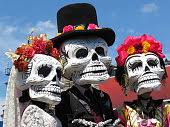 Lee las frases sobre el Día de Muertos.
¿Cuál es la opción correcta?
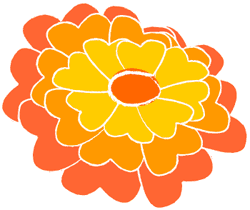 escuchar / leer
Escribe 1-8, a o b, y se o su.
1
su
5
se
6
2
se
se
su
7
su
3
4
su
8
se
[Speaker Notes: Timing: 7 minutes

Aims:
to practise understanding the difference between ‘se’ and ‘su’.
to correctly transcribe the two words.

Procedure:
1. Click the number trigger to play the audio.
2. Students listen to the beginning of the sentence and decide which is the correct continuation. They write 1-8 a/b and either se or su.
3. Check answers and elicit the English meanings of the sentences orally.

Transcript:
Su...
Se... 
Su... 
Su
Se... 
Se...
Su... 
Se...]
leer / escuchar
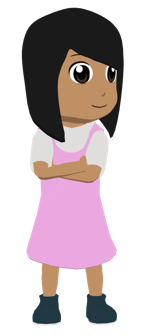 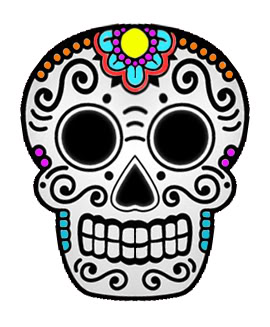 Una tradición mexicana: el Día de Muertos
Lee y escucha el texto sobre el Día de Muertos:
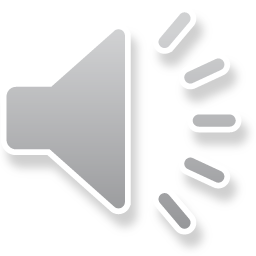 5
1
México tiene muchas tradiciones, pero su tradición del Día de Muertos es especialmente conocida. Es una costumbre única y muy importante para su comunidad porque es una forma de pensar en los muertos. Para los mexicanos, los muertos vienen a la tierra este día.
Nadia es mexicana y celebra el Día de Muertos con su familia. Por la mañana se levanta temprano para ayudar a su abuela: preparan pan* de muerto y un poco de fruta para el altar. Su altar tiene varios* niveles. Los niveles del altar son las diferentes partes del mundo: el primer nivel es la tierra y el segundo nivel es el cielo*. Nadia pone allí fotos de su abuelo y se sienta al lado de su abuela. Se queda unas horas en casa con su familia y se acuerda de su abuelo muerto. 
Por la tarde se pone ropa divertida, se pinta de blanco y negro y va a la calle con su hermano. En su barrio hay un festival con música fuerte y luces de colores. ¡Es muy divertido!
…
6
2
‘Pan de muerto’ es un tipo de pan tradicional en este día.
7
3
…
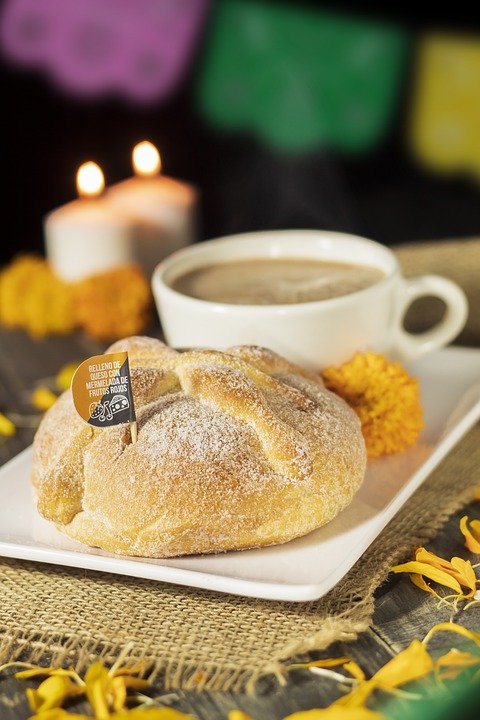 4
…
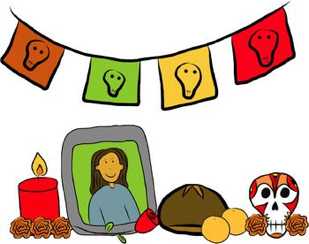 …
…
…
…
…
…
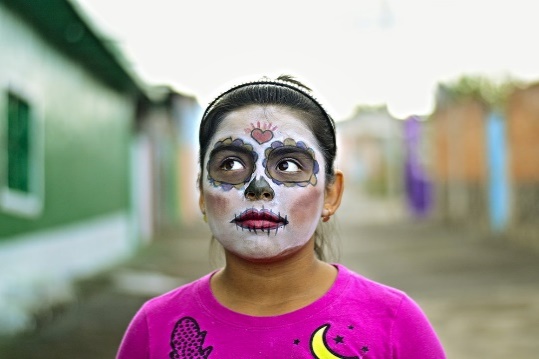 …
…
…
…
…
…
*el pan = bread; *el cielo = sky, heaven; *varios = various
[Speaker Notes: Timing: 8 minutes

Aims:
to reinforce understanding of the difference between ‘se’ and ‘su’.
to help students to connect the spoken and written forms of the language more securely.
to consolidate vocabulary and grammar knowledge by eliciting suggested changes to the text.

Procedure:
Students read the text and write ‘se’ or ‘su’ for each space.
Click on the audio button to play the text. Read and listen.
Note: There is a full version of the audio top right with a player.  Alternatively, the audio is in 6 sections with a pause just after the words 1-5 below, to facilitate easy stop/start. 
To support segmentation, stop the audio and ask students to say:a) the next wordb) the previous word 
In addition, to develop understanding, vocabulary and grammar knowledge, pause at key points and ask students to suggest an alternative word that could replace the next word. This is a chance to draw on previously taught grammar and vocabulary knowledge.
Es una costumbre única y muy importante para su... (students volunteer other possible nouns – e.g., gente, historia, país).
y celebra el Día de Muertos con su…..(students volunteer other possible nouns – e.g., padre, madre, primo etc.).
de su abuelo y se... (students volunteer verbs in third person singular that fit after ‘se’ – e.g., se acuerda de..., se queda, se prepara (para), etc)
en casa con su familia y se ... (students volunteer other possible verbs that fit after ‘se’ – e.g., se saca (fotos), se mira en el espejo, se presenta a otra gente). 
Por la tarde se…… (students are prompted other possible verbs that fit after ‘se’)
va a la calle con su…. (students volunteer other possible nouns)

Notes:
1. The word for ‘bread’ (‘pan’) will be introduced in the next week’s vocabulary set.

Transcript
México tiene muchas tradiciones, pero su tradición del Día de Muertos es especialmente conocida. Es una costumbre única y muy importante para su comunidad porque es una forma de pensar en los muertos. Para los mexicanos, los muertos vienen a la tierra este día.
Nadia es mexicana y celebra el Día de Muertos con su familia. Por la mañana se levanta temprano para ayudar a su abuela: preparan pan* de muerto y un poco de fruta para el altar. Sualtar tiene varios niveles. Los niveles del altar son las diferentes partes del mundo: el primer nivel es la tierra y el segundo nivel es el cielo. Nadia pone allí fotos de su abuelo y se sienta al lado de su  abuela. Se queda unas horas en casa con su familia y se acuerda de su abuelo muerto. 
Por la tarde se pone ropa divertida, sepinta de blanco y negro y va a la calle con su hermano. En su barrio hay un festival con música fuerte y luces de colores. ¡Es muy divertido!

Frequency of unknown words and cognates:
pan [1342]; cielo [620]; varios [386]

Photos:
Photo of the child by Christian Newman, from Unsplash.
Photo of ‘Pan de muertos’ by Alejandro Ávila Cortez, from Pixabay.]
leer / hablar / escuchar
En parejas, lee las frases.
When reading words aloud in Spanish, stress the penultimate syllable for any word ending in a vowel, ‘n’ or ‘s’ (unless there is a written accent).
¿Qué palabras tienen el énfasis en la penúltima sílaba? 
Escucha y comprueba.
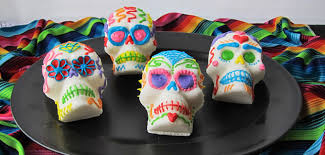 1
México tiene muchas tradiciones, pero su tradición del Día de Muertos es especialmente conocida.
México tiene muchas tradiciones, pero su tradición del Día de Muertos es especialmente conocida.
Por la mañana se levanta temprano para ayudar a su abuela.
Por la mañana se levanta temprano para ayudar a su abuela.
2
Por la tarde se pone ropa divertida, se pinta de blanco y negro y va a la calle con su hermano.
Por la tarde se pone ropa divertida, se pinta de blanco y negro y va a la calle con su hermano.
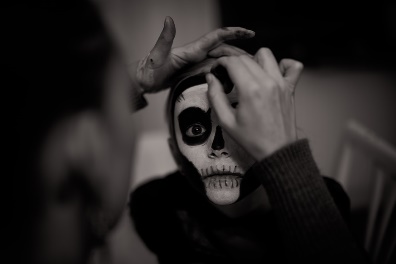 3
[Speaker Notes: Timing: 5 minutes

Aim: to practise stressing the correct syllable (penultimate).

Procedure:1. Students read out each fragment of the text and try to focus stressing the correct syllable.
2. Students listen to the recording to check against their pronunciation.

Photo from Unsplash, by Janko Ferlic. Other images from clip art library]
Hablamos sobre las costumbres de Nadia
escuchar / hablar
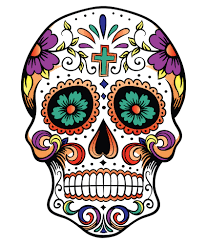 Estudiante A: mira su tarjeta y dice ‘su(s)’ o ‘se’.
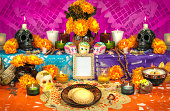 Estudiante B: escucha y lee la frase correcta en su tarjeta.
Estudiante A: completa la frase en español.
Se sienta al lado del altar.
Se…
Estudiante A
Estudiante B
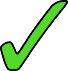 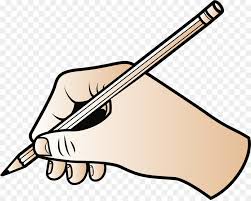 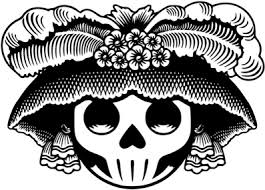 [Speaker Notes: Timing: 8 min (for slides 31-34)

Aim: 
to practice distinguishing between ‘se’ and ‘su’ in oral production and listening.
to practise producing and understanding vocabulary.

Procedure: 
Students work in pairs. 
Teachers should give out the cards and use this slide to explain the activity with an example
Student A looks at their card and reads out the word (either ‘se’ or ‘su’). Student B listens and then reads out the correct sentence on their card, translating orally into Spanish.
Student A listens and transcribes the sentence (writes it in Spanish).
If student B reads out the wrong answer and it is clearly ungrammatical, student A should say ‘Otra vez, por favor’.
Then swap. Note that when Student B is speaking the contrast is between ‘se’ and ‘sus’. This facilitates use of other vocabulary items that have been introduced this week (fotos, costumbres, platos).
Give feedback. Note that on slide 34, the English translations also appear (and are animated separately) so that understanding of every sentence can be checked.]
Persona A
hablar
[Speaker Notes: STUDENT CARD FOR PERSONA A
DO NOT SHOW DURING THE ACTIVITY

These cards can be downloaded and printed off from a separate word document.

Translations:

1.
a. Se sienta para ver fotos de la familia.
b. Sus fotos de la familia son especiales.
2.
a. Sus costumbres son únicas.
b. Se acuerda de las costumbres del pasado.
3.
a. Se queda en la calle después del festival.
b. Sus amigos quedan en la calle.
4.
a. Sus platos son deliciosos.
b. Se sienta en la cocina para preparar la comida.
5.
a. Se pinta antes de ir a la calle.
b. Sus primos pintan en la calle.
6.
a. Sus abuelos son importantes.
b. Se acuerda de gente importante.]
Persona B
hablar
Tip: ‘clothes’ is singular in Spanish!
[Speaker Notes: STUDENT CARD FOR PERSONA B
DO NOT SHOW DURING THE ACTIVITY

These cards can be downloaded and printed off from a separate word document.

Translations:

1.
a. Se levanta temprano para ayudar.
b. Su hermano ayuda temprano.
2.
a. Su casa está llena de gente.
b. Se queda en casa por la tarde.
3.
a. Se acuerda de los muertos.
b. Su familia viene a la fiesta.
4.
a. Se sienta con la comunidad.
b. Su comunidad es muy especial.
5.
a. Su comunidad organiza un festival.
b. Se pinta antes de ir al festival.
6.
a. Su ropa es única.
b. Se pone ropa especial este día.]
Respuestas
hablar
Persona A
Persona B
Sus fotos de familia son especiales.
Se levanta temprano para ayudar.
(Her family photos are special.)
(She gets up early to help.)
Sus costumbres son únicas.
Su casa está llena de gente.
(Her customs are unique.)
(Her house is full of people.)
Se queda en la calle después del festival.
Su familia viene a la fiesta.
(Her family comes to the party.)
(She stays in the street after the festival.)
Sus platos son muy ricos.
Su comunidad es muy especial.
(Her dishes are very tasty.)
(Her community is very special.)
Se pinta antes de ir al festival.
Se pinta antes de ir a la calle.
(She paints herself before going to the street.)
(She paints herself before going to the festival.)
Se acuerda de gente importante.
Se pone ropa especial este día.
(She puts on special clothes on this day.)
(She remembers important people.)
[Speaker Notes: ANSWER SLIDE FOR SPEAKING / LISTENING ACTIVITY
Do not show during the exercise.]
Gaming Grammar
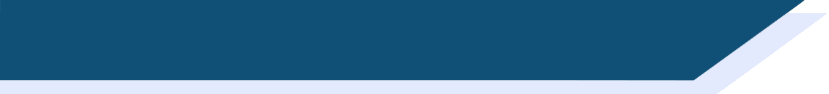 Gaming Grammar
Gaming Grammar mini-game  Adjectives: number in the ‘Adjective agreement’ menu practices aspects of this week’s lessons.
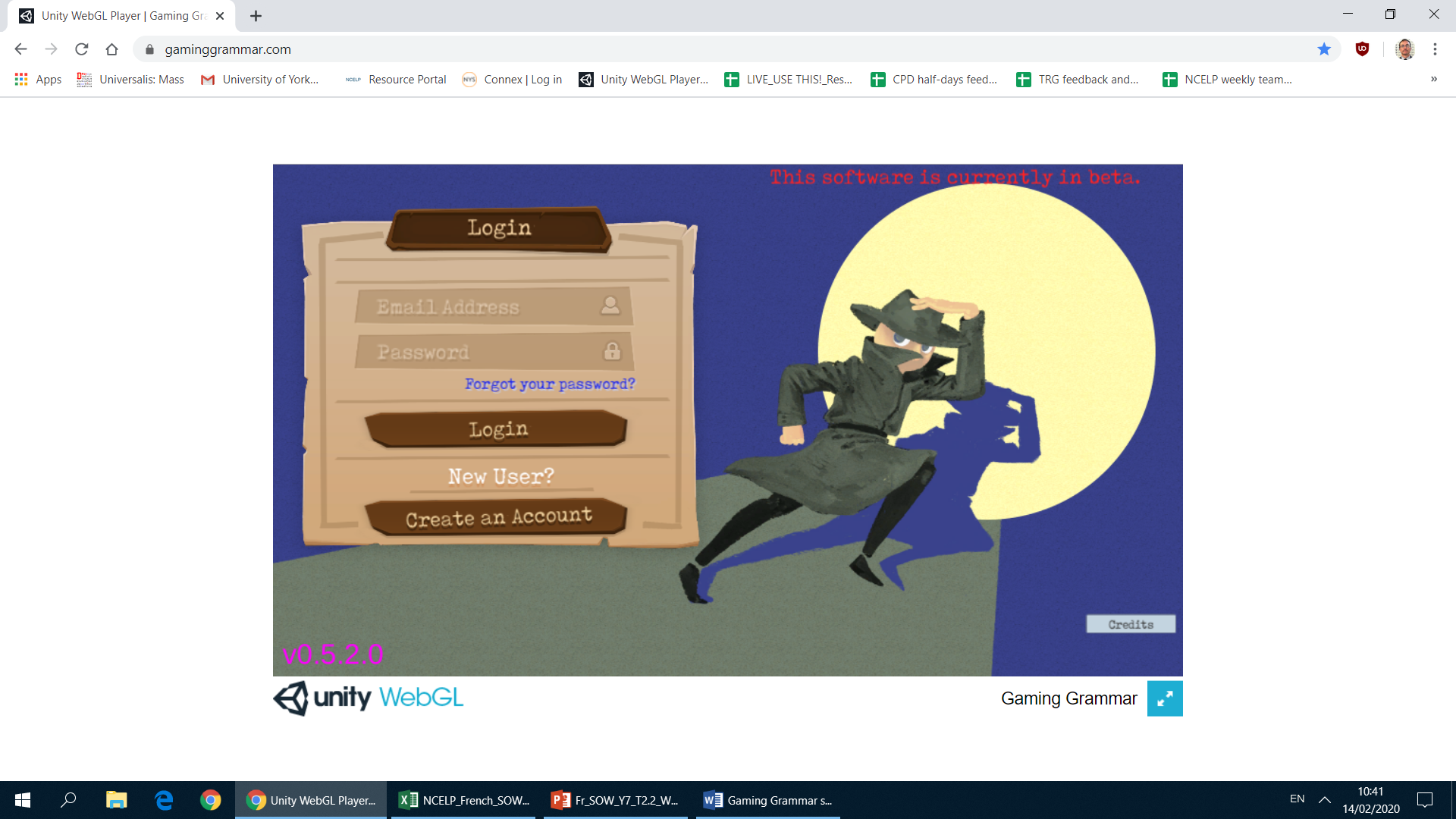 [Speaker Notes: This slide links to Gaming Grammar login screen. The appropriate mission can then be selected from the menu page.
Students will progress through the game at their own rate; teachers should use the teacher interface to check progress. This will help to inform future lesson planning.]
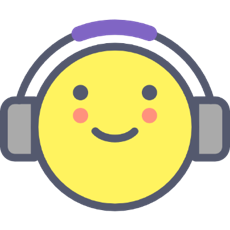 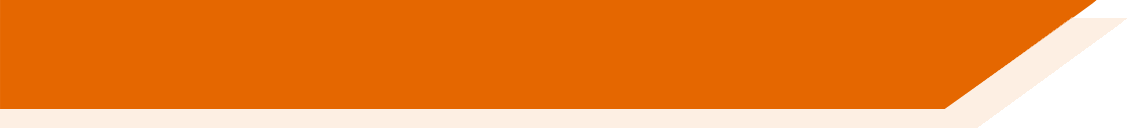 Deberes
Vocabulary Learning Homework (Y9, Term 1.1, Week 5)
Audio file
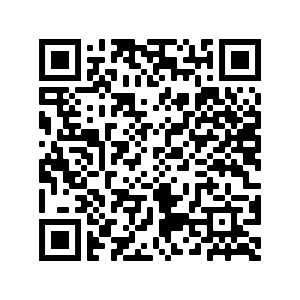 Audio file QR code:
Student worksheet
Quizlet link
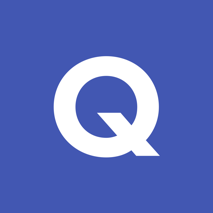 In addition, revisit:
Year 8, Term 3.2, Week 5
Year 8, Term 3.1, Week 5
[Speaker Notes: The Vocabulary Learning Homework answers are available here: https://resources.ncelp.org/concern/parent/2801ph58q/file_sets/cc08hg648]